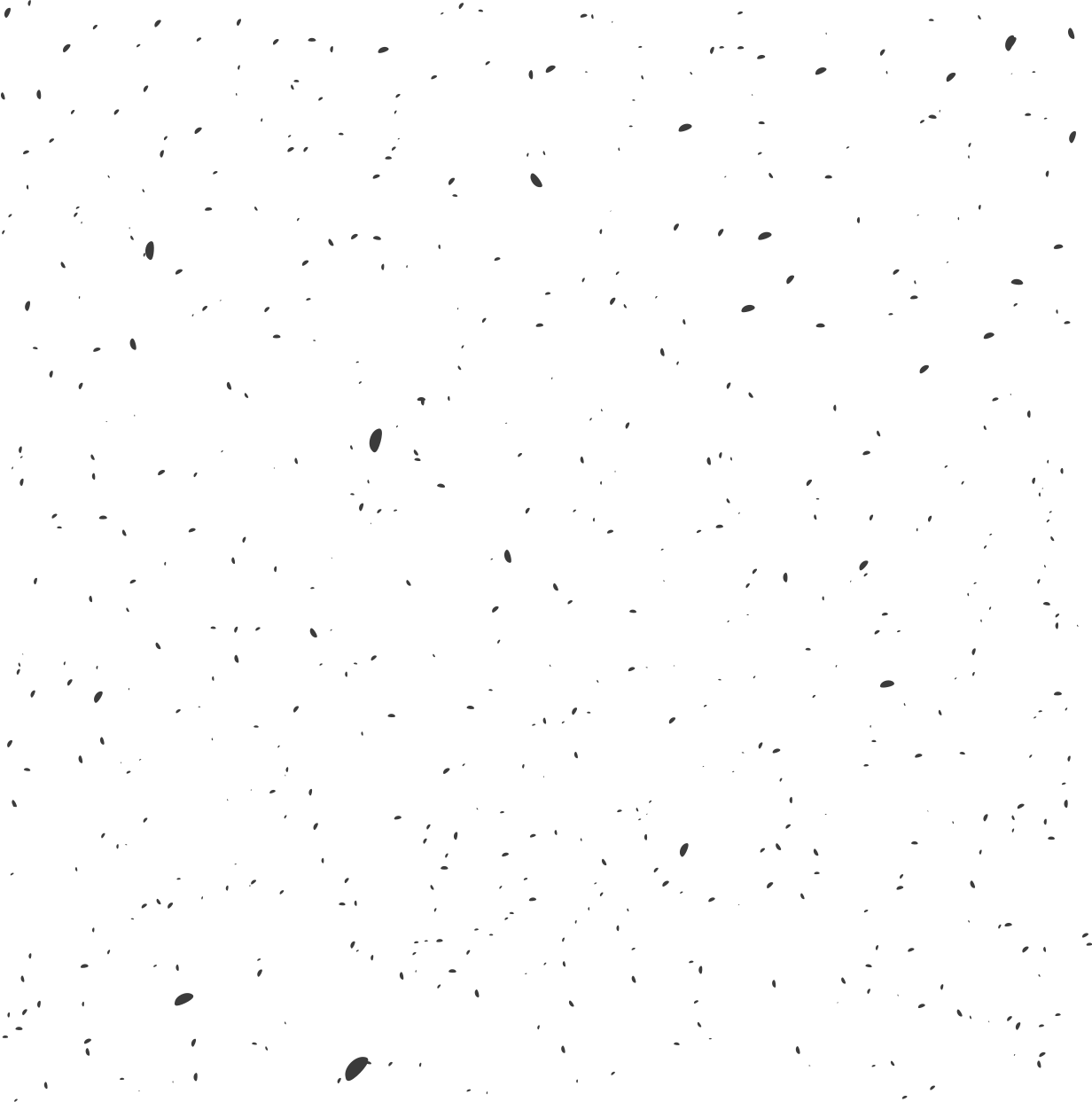 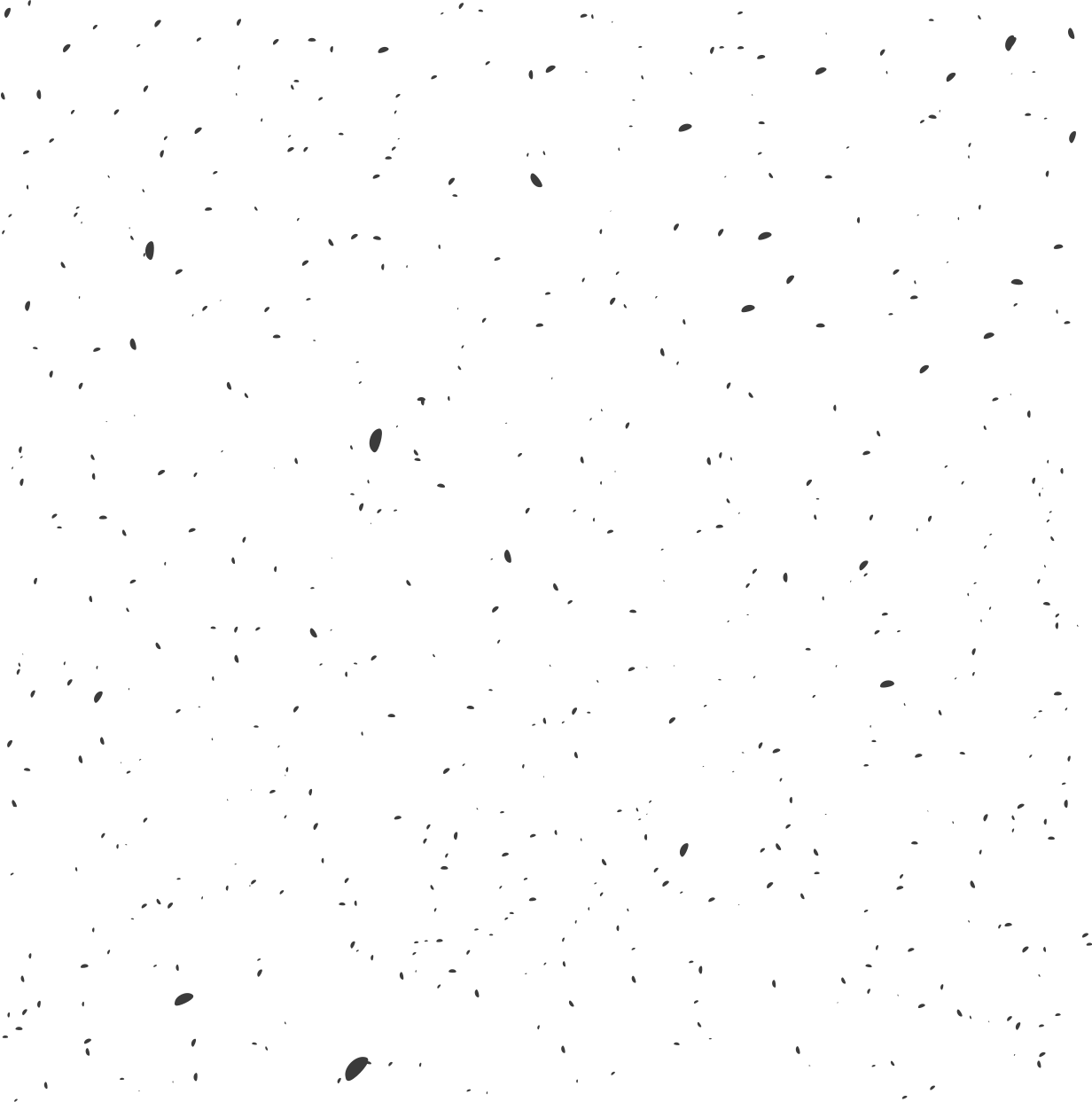 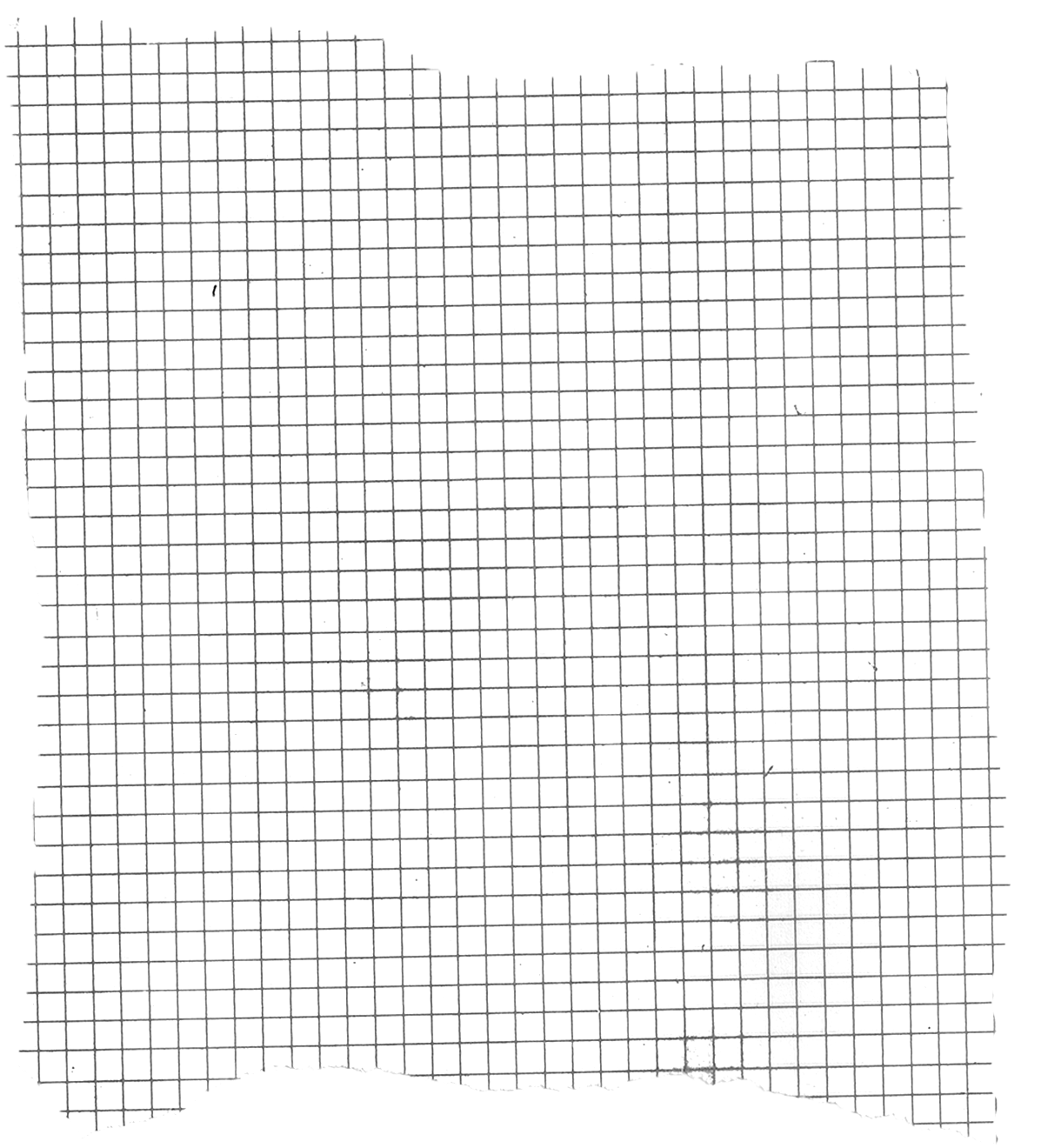 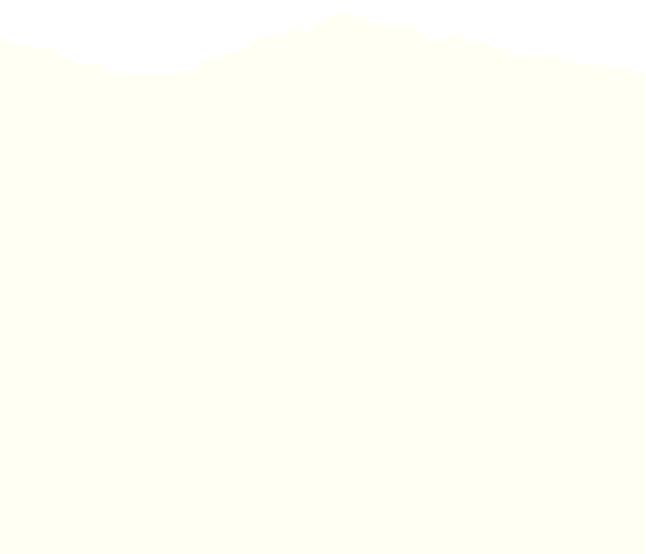 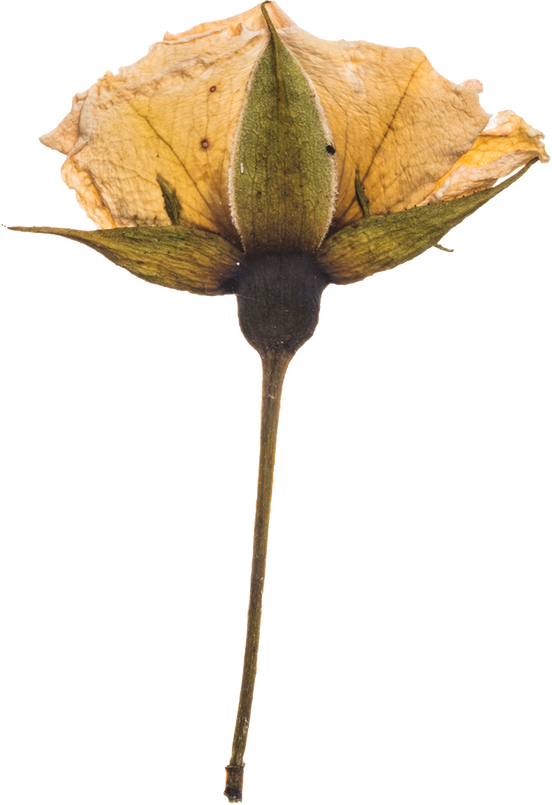 Chào mừng các em đến với tiết học ngày hôm nay!
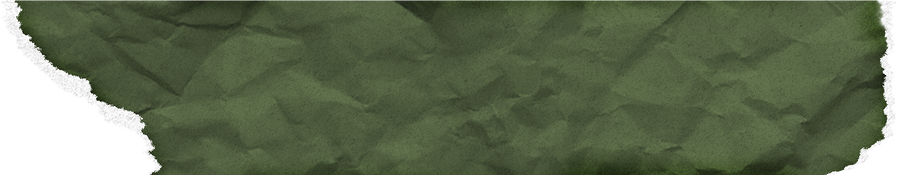 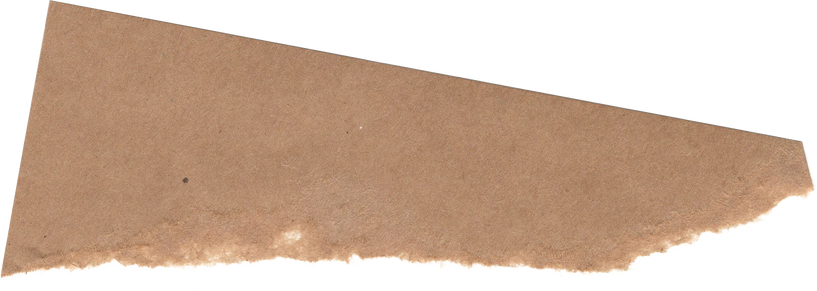 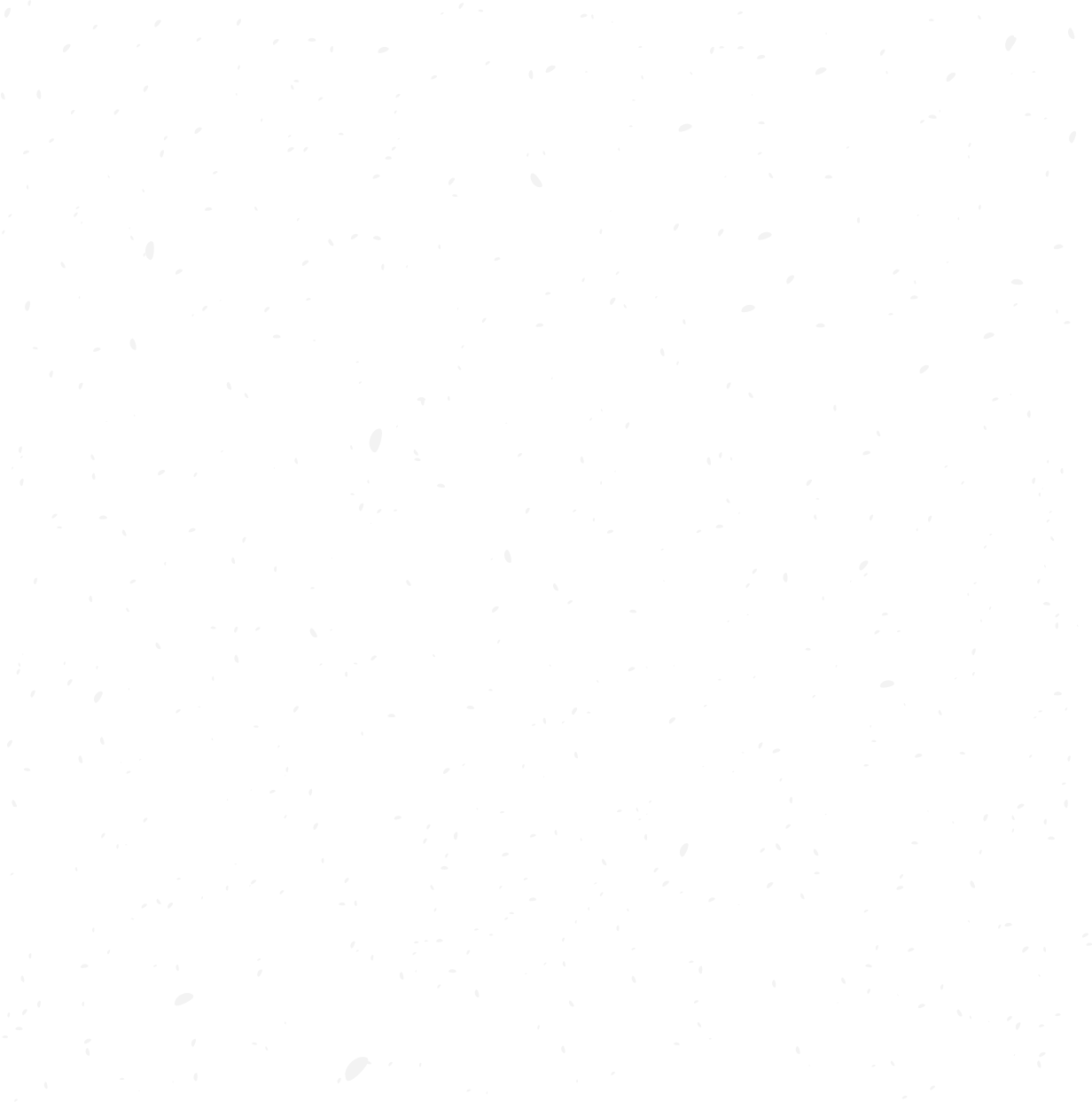 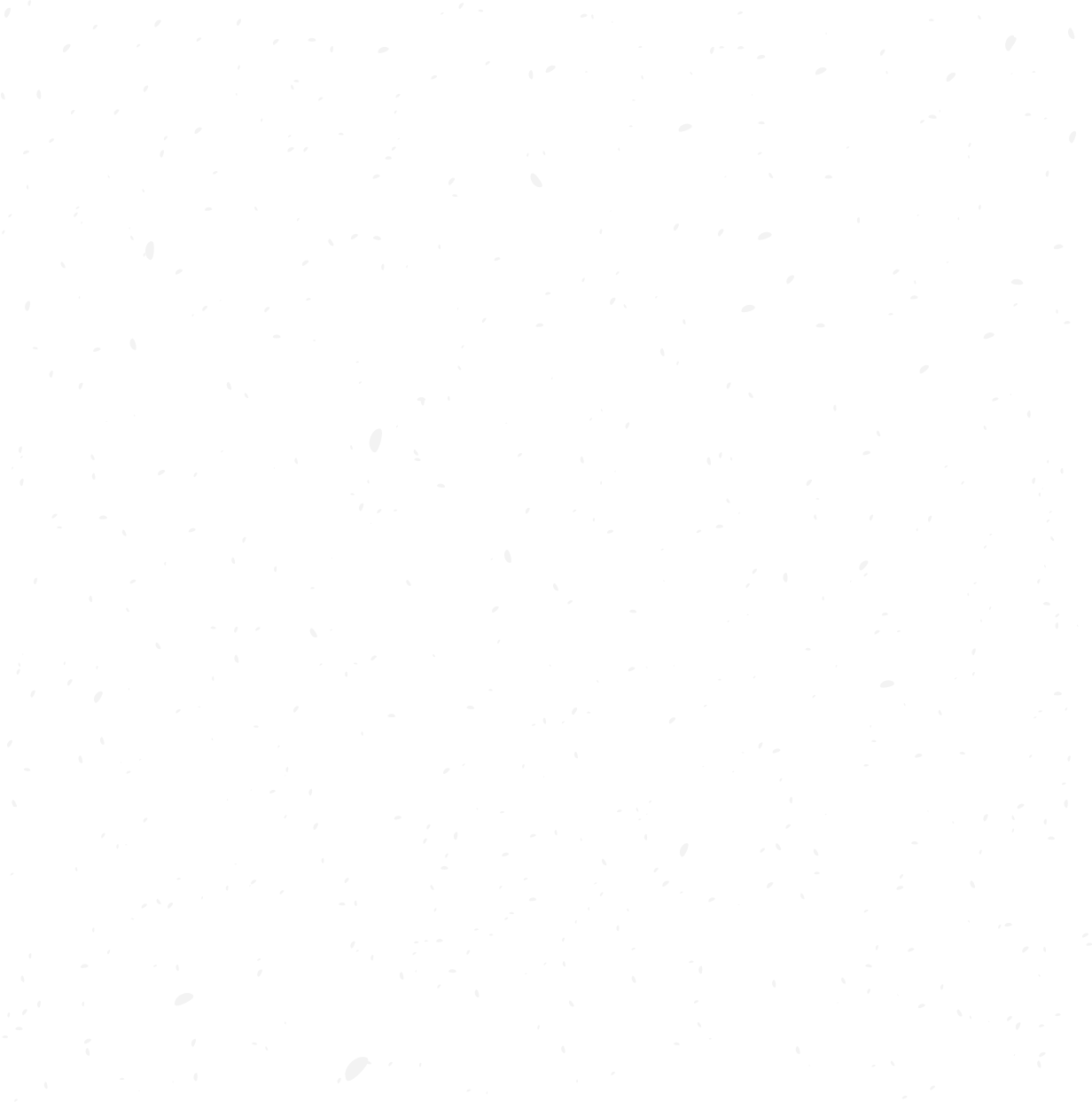 TÔI CHIA SẺ
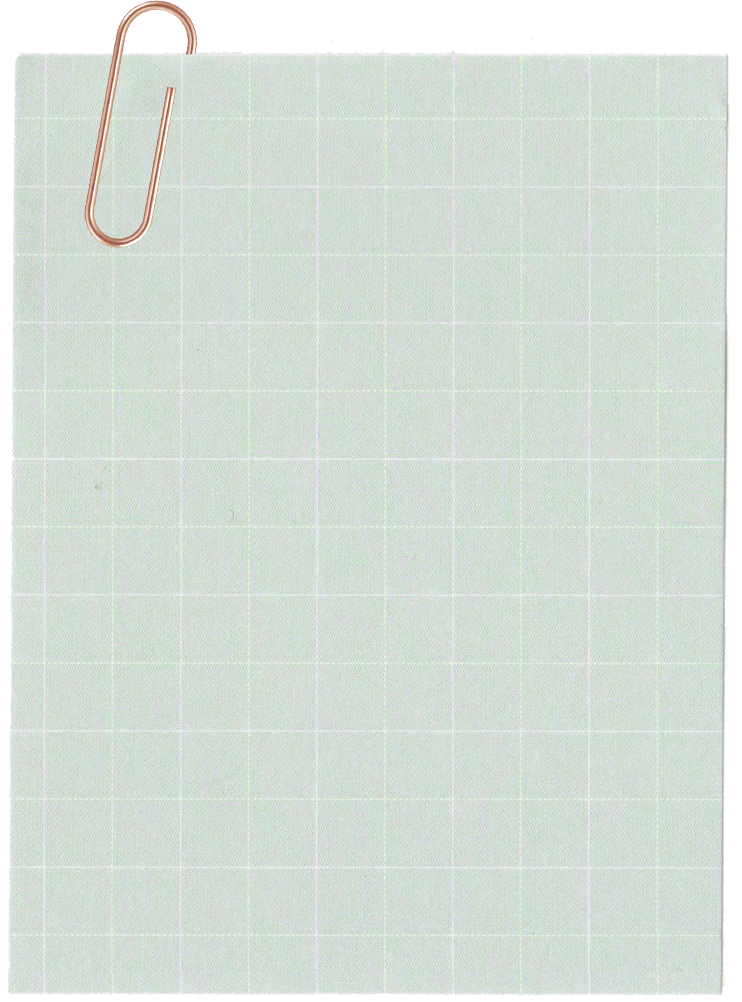 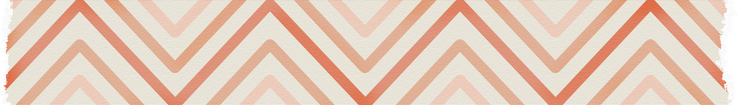 Em đã từng trải qua hoặc chứng kiến một câu chuyện nào khiến em nhớ mãi? Hãy chia sẻ ngắn gọn cùng cả lớp.
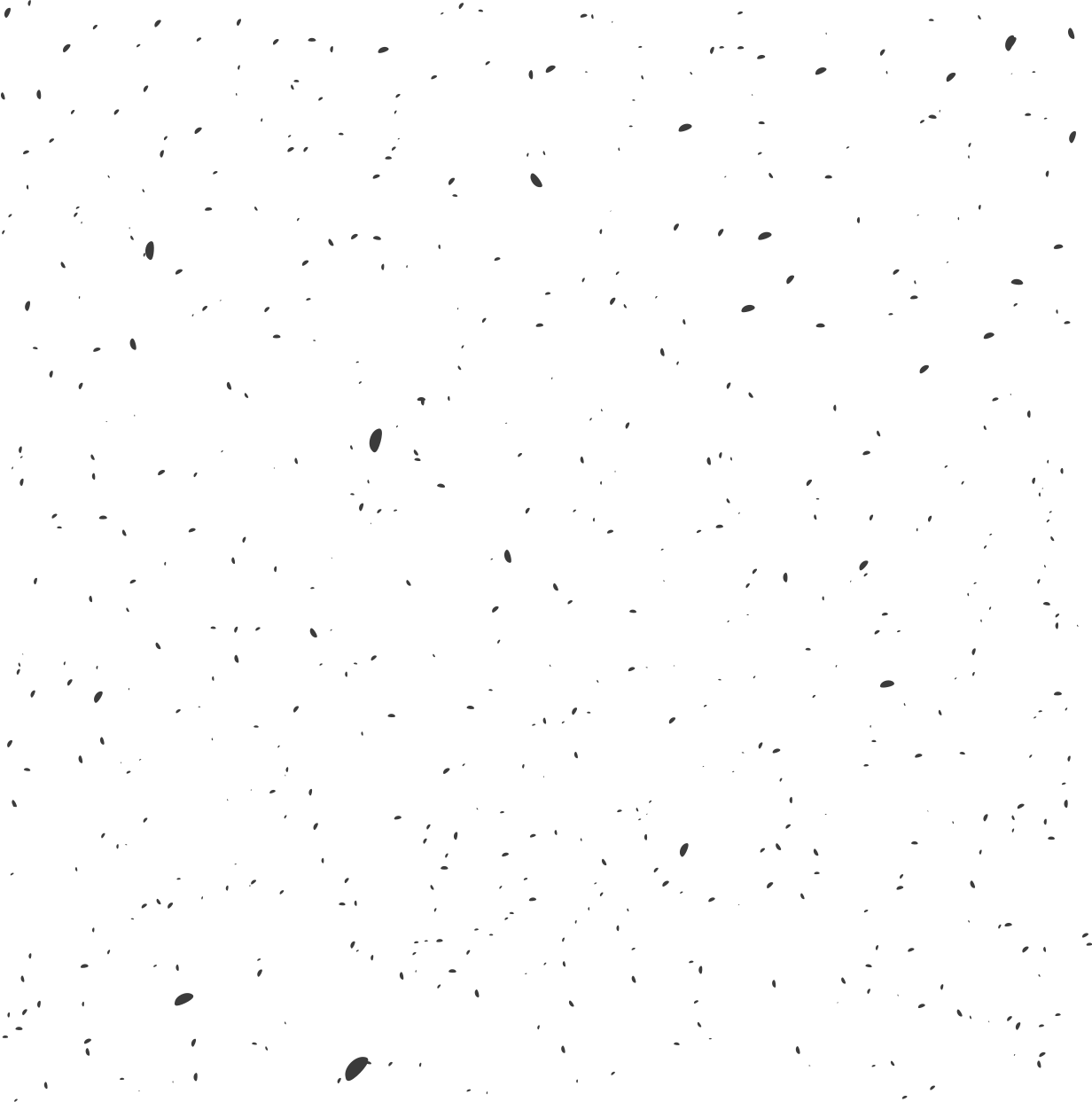 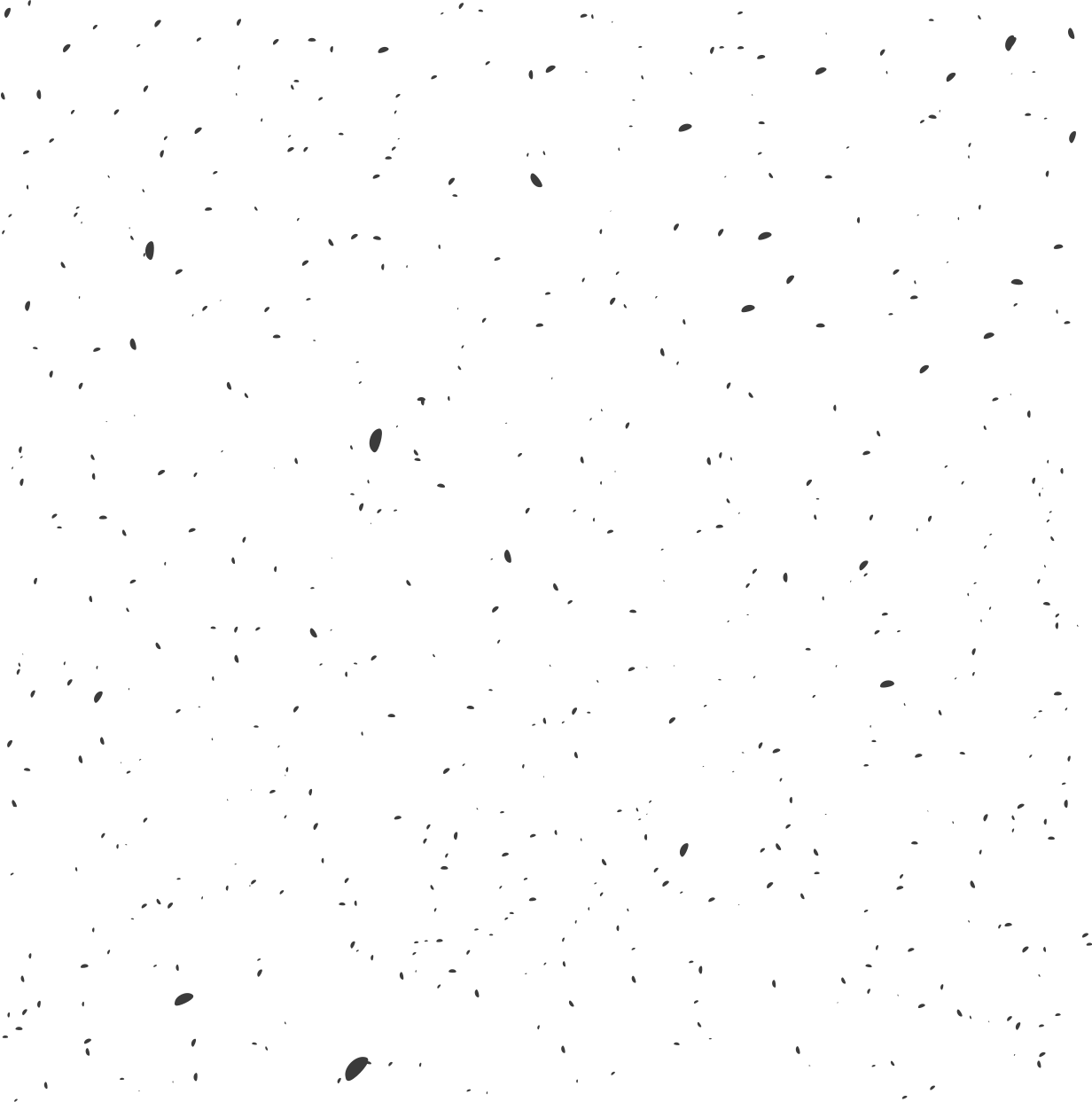 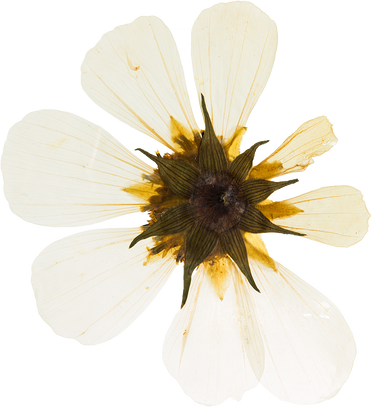 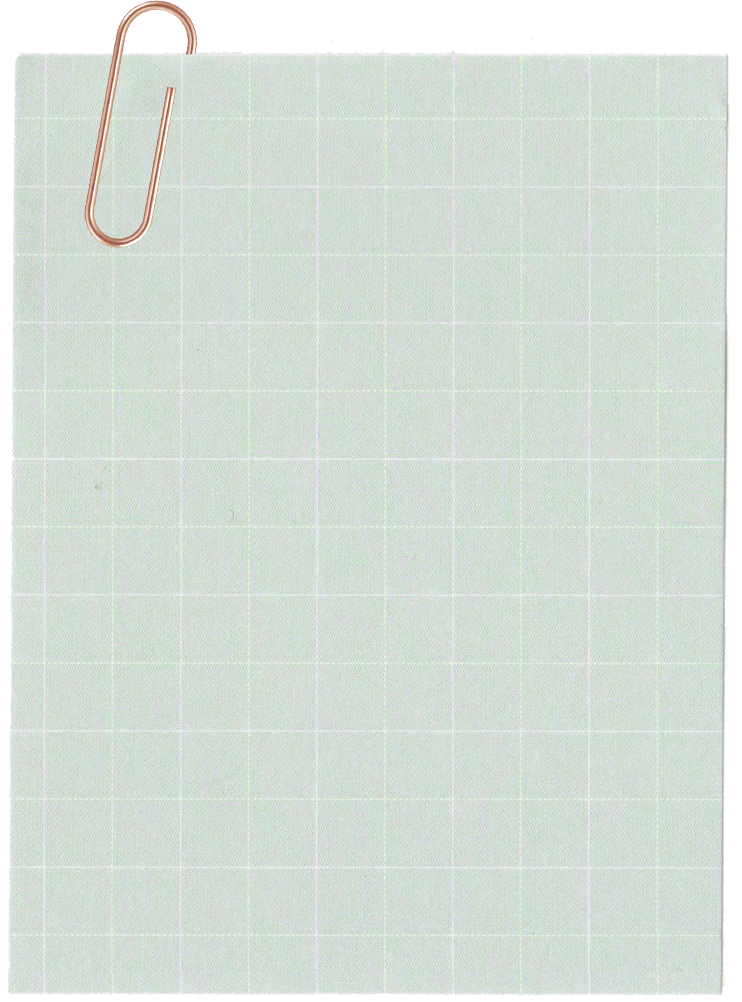 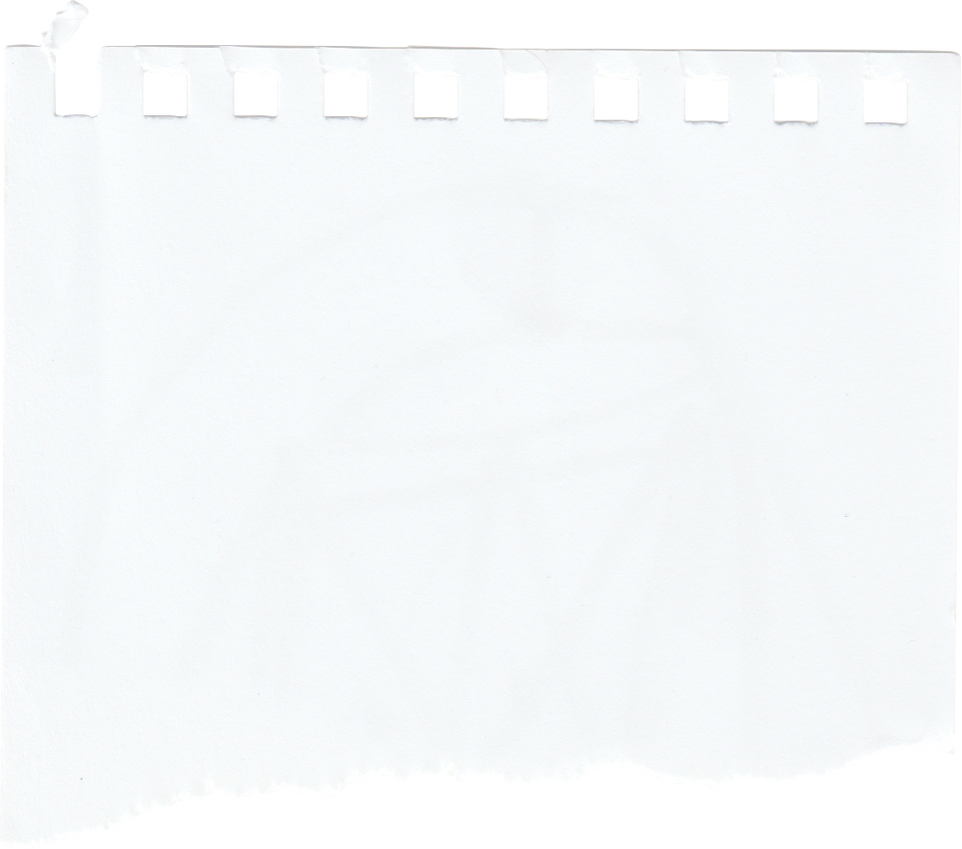 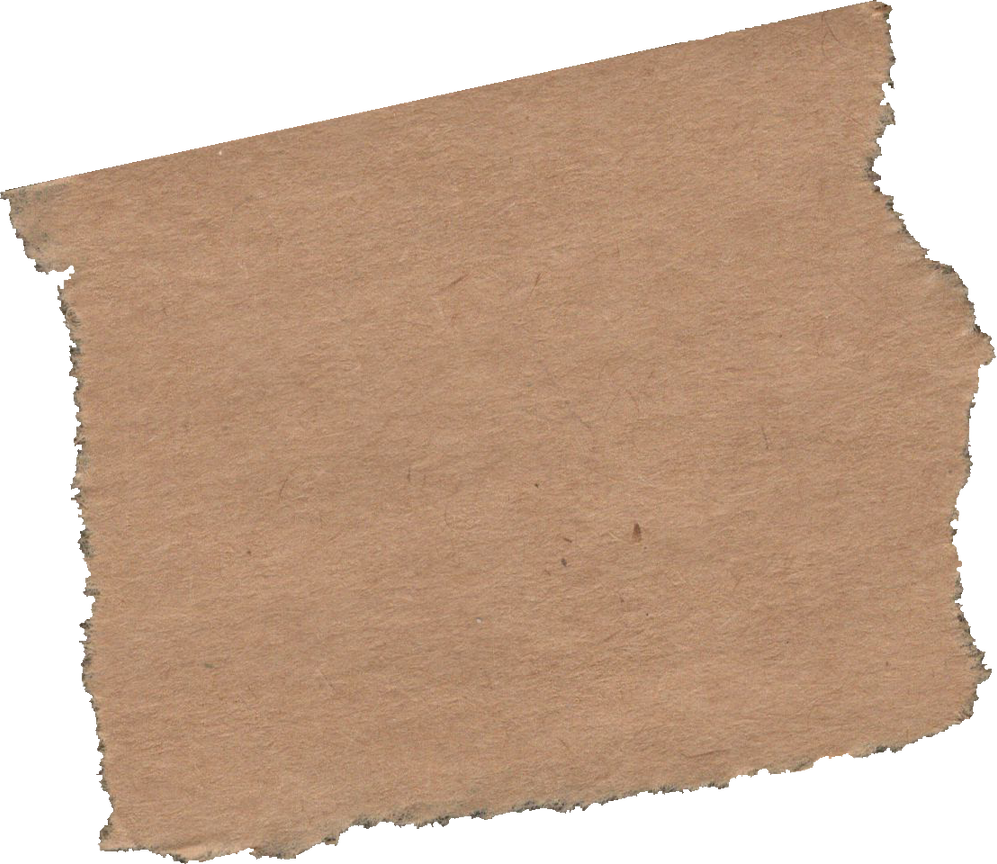 Tiết :
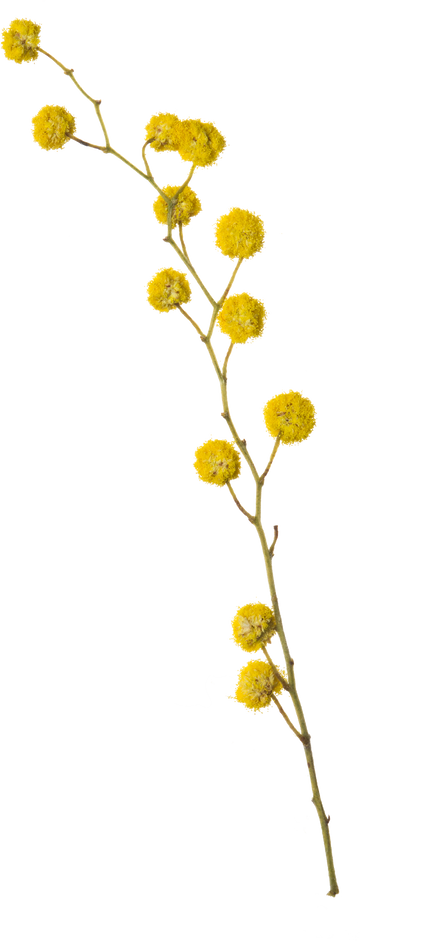 KỂ LẠI MỘT TRẢI NGHIỆM CỦA BẢN THÂN
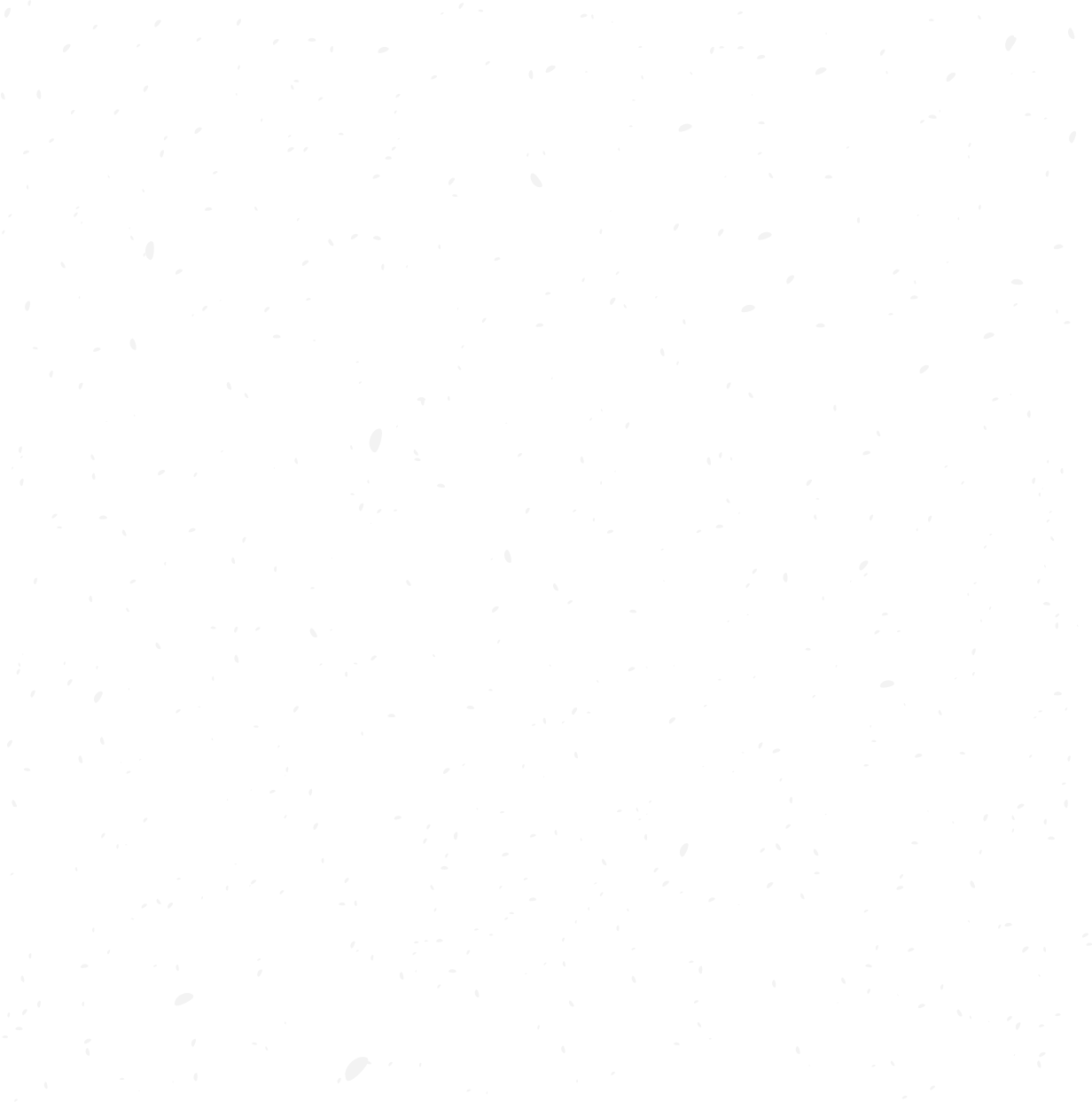 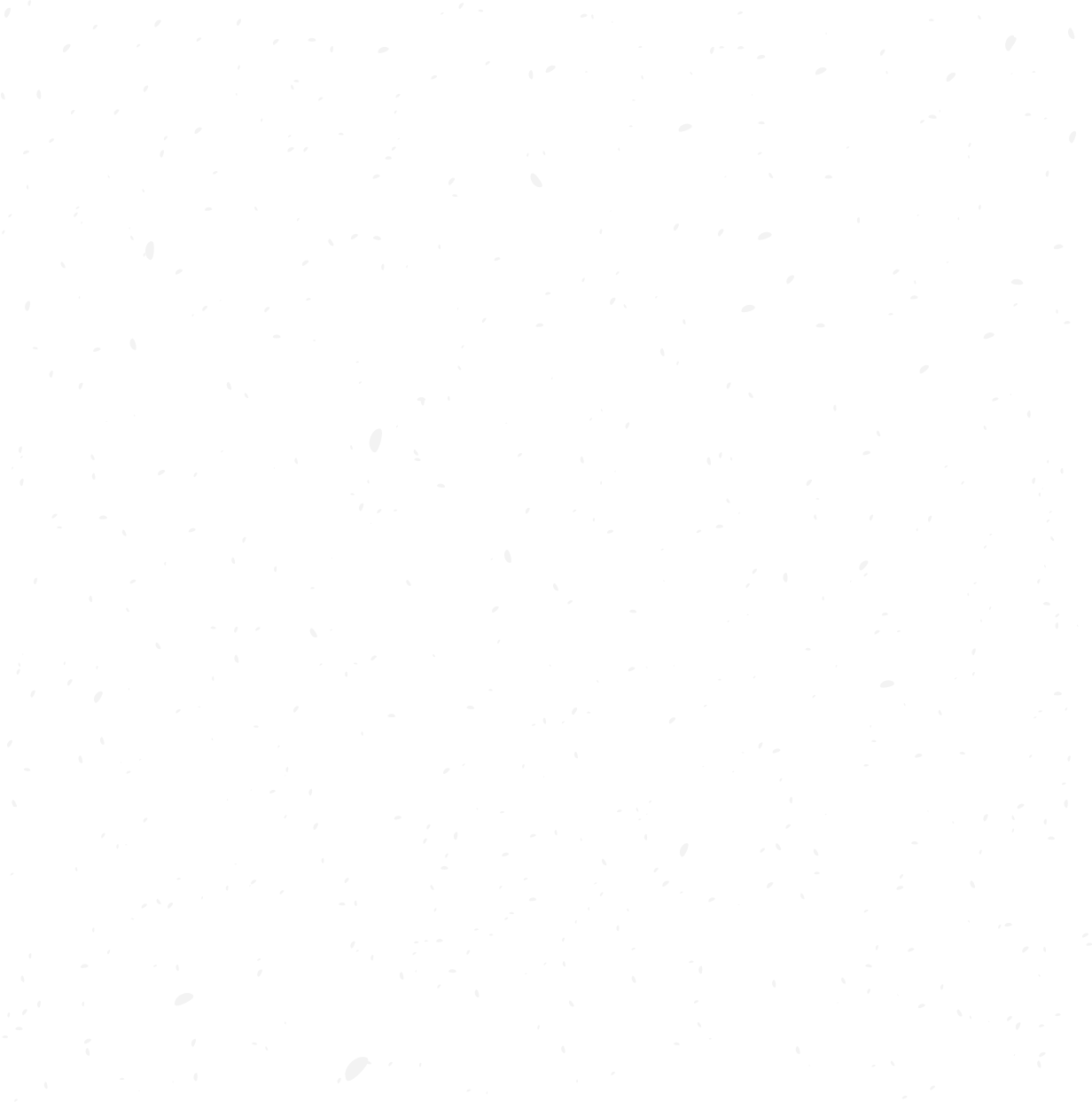 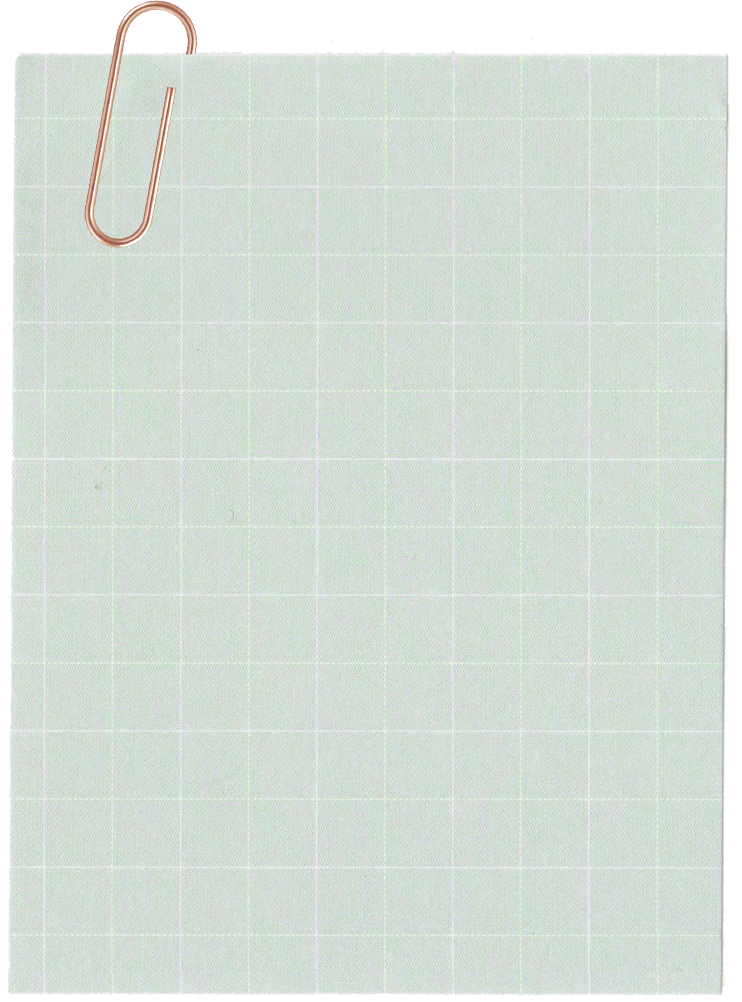 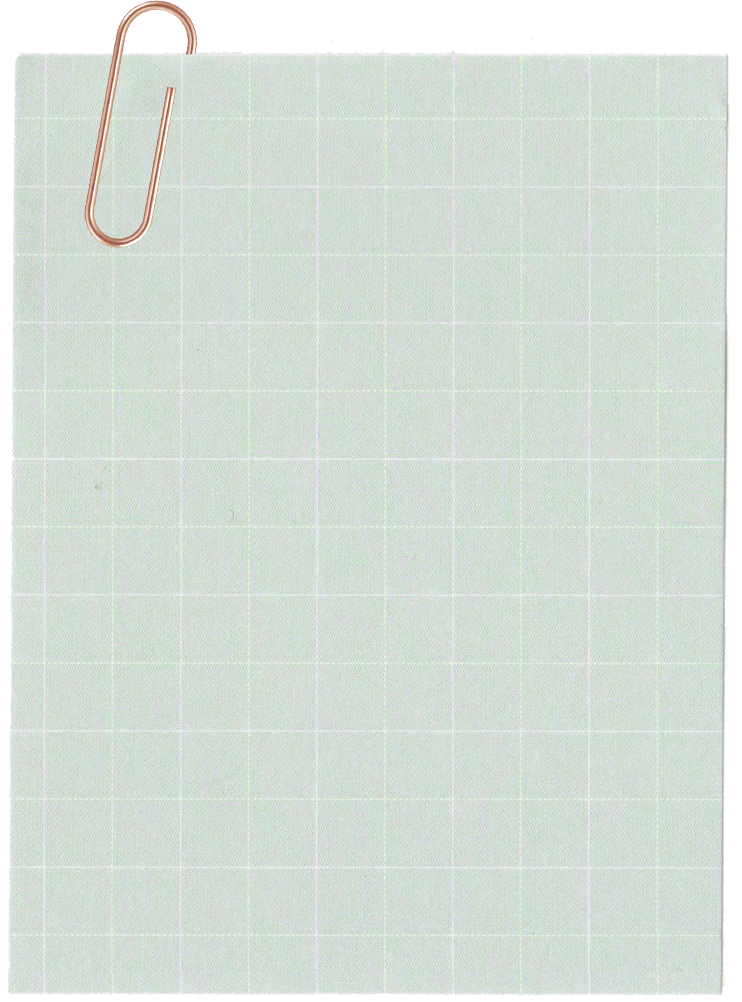 I. Yêu cầu đối với bài văn kể một trải nghiệm
NỘI DUNG BÀI HỌC
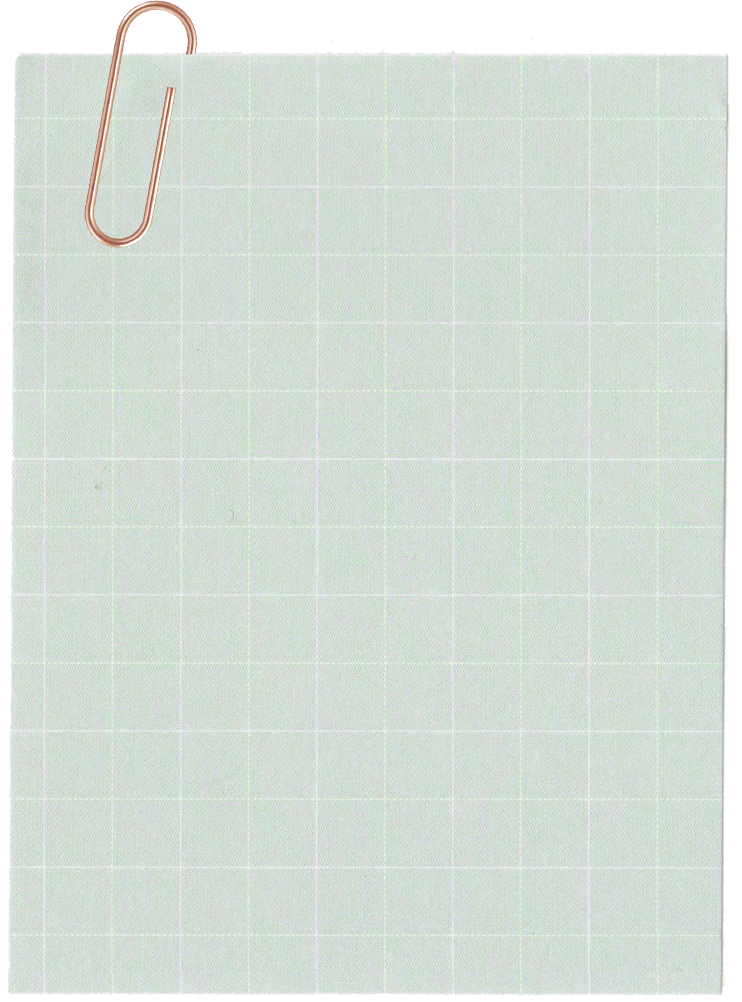 II. Phân tích bài viết trong SGK
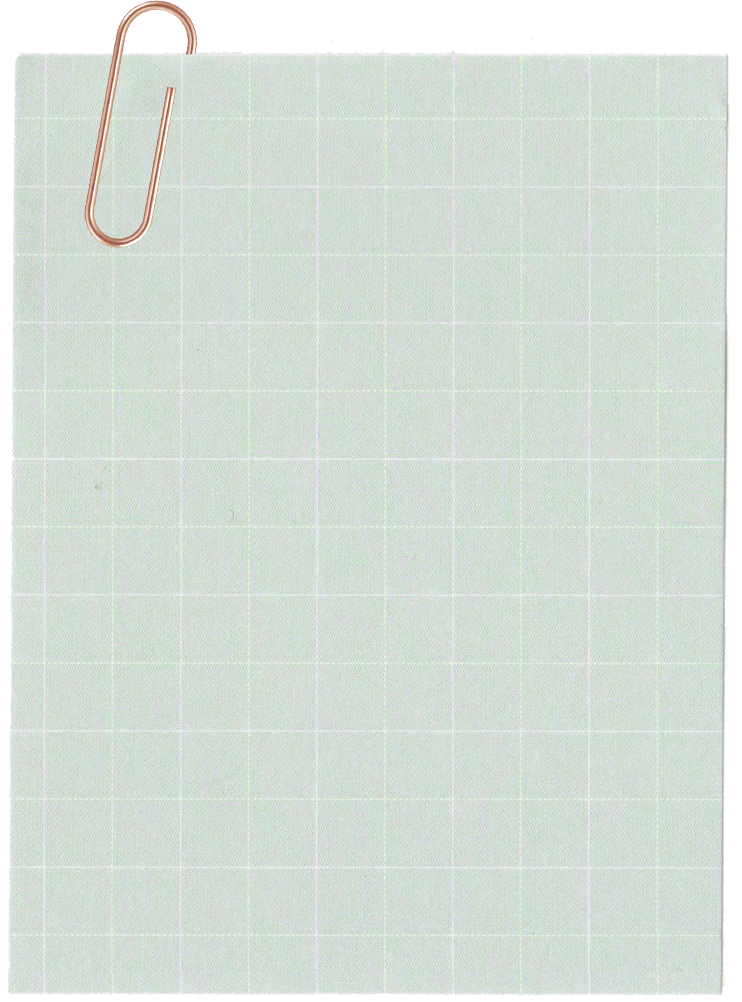 III. Thực hành
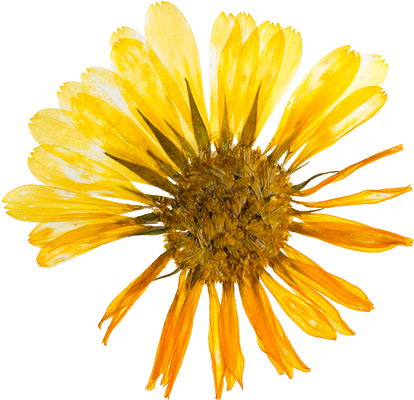 I. Yêu cầu đối với bài văn kể một trải nghiệm
- Khái niệm: Kể lại một trải nghiệm của bản than là kiểu bài trong đó người viết kể về diễn biến của sự việc mà mình đã trải qua và để lại nhiều ấn tượng, cảm xúc.
I. Yêu cầu đối với bài văn kể một trải nghiệm
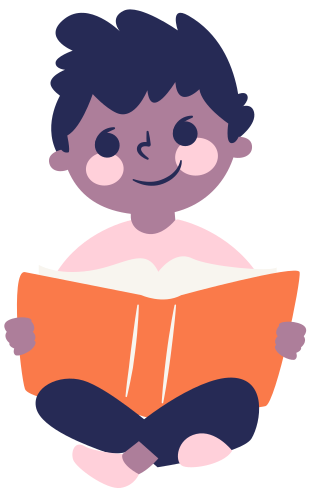 I. Yêu cầu đối với bài văn kể một trải nghiệm
BỐ CỤC BÀI VĂN
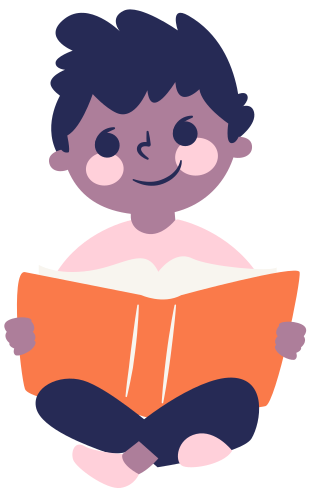 II. Phân tích bài viết trong SGK
THẢO LUẬN NHÓM
Thời gian: 5 phút
Nhiệm vụ: Đọc văn bản trong sách và trả lời các câu hỏi sau:
Câu chuyện trên kể bằng ngôi thứ mấy? 

Trải nghiệm của nhân vật “tôi”  được kể lại với những sự việc chính nào?
Chỉ ra những chi tiết nhân vật “tôi” sử 
dụng yếu tố miêu tả khi kể lại trải nghiệm. Việc sử dụng những yếu tố đó có tác dụng gì?
Nhân vật “tôi” đã nhận ra ý nghĩa gì của trải nghiệm như thế nào?
II. Phân tích bài viết trong SGK
1. Câu chuyện sử dụng ngôi kể thứ nhất
2. Những sự việc chính:
II. Phân tích bài viết trong SGK
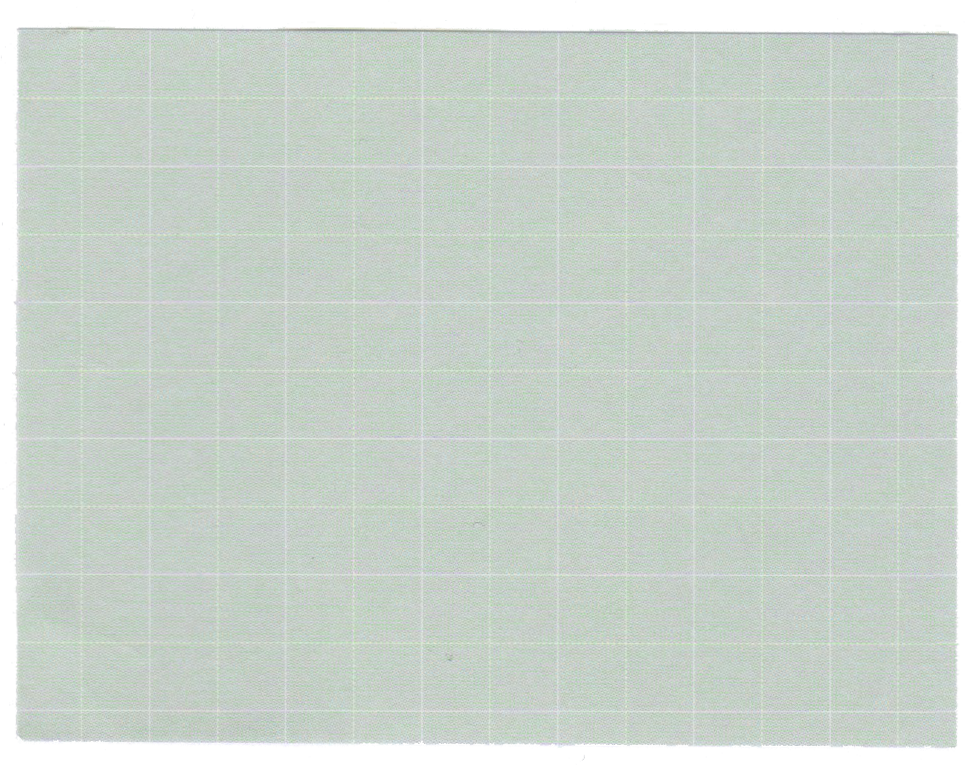 3. Một số chi tiết có sử dụng yếu tố miêu tả:
Vào mùa hè, nước sông thường cạn nên chúng tôi tung tăng bơi lội, trêu đùa rộn rã cả một góc sông.
Trận đấu diễn ra vô cùng căng thẳng, gay cấn, quyết liệt.
Tôi cố ngôi lên mặt nước để kêu cứu nhưng càng vùng vẫy tôi lại càng chìm nhanh hơn và không thể thở được.
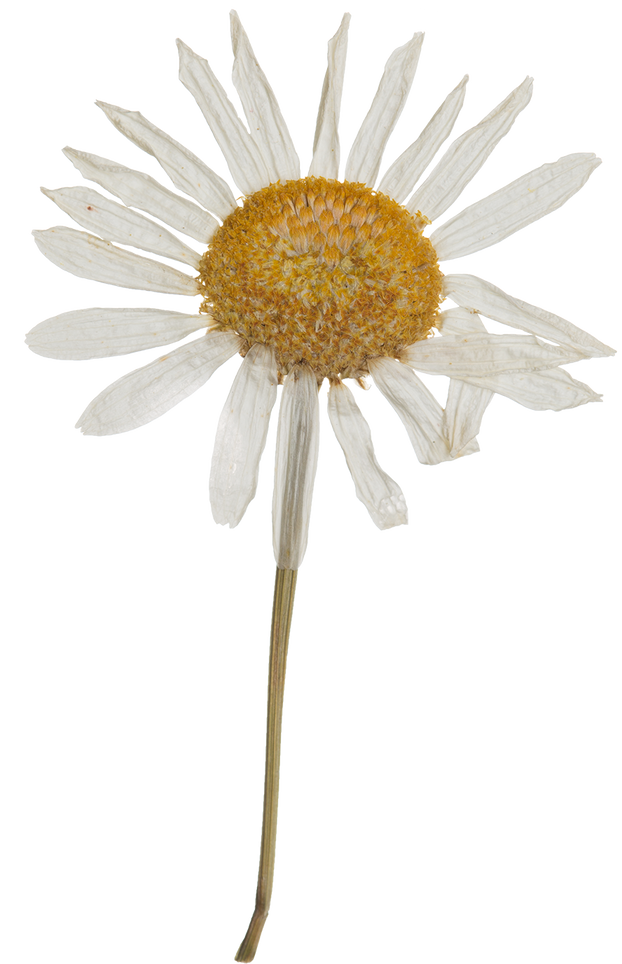 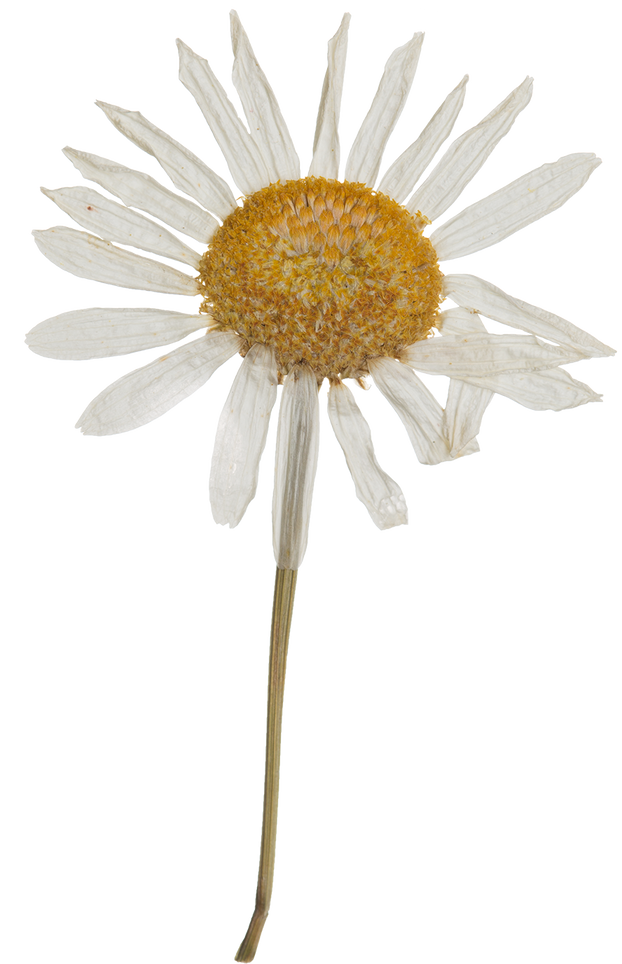 =>  Việc sử dụng yếu tố miêu tả giúp cho bài văn thêm sinh động, hấp dẫn, cuốn hút người đọc.
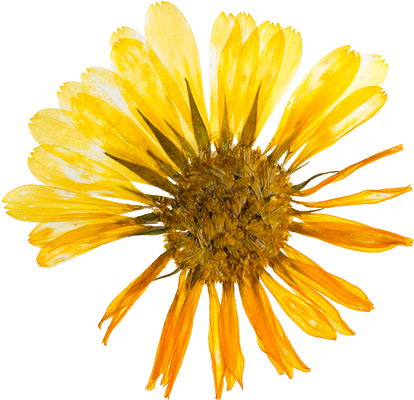 II. Phân tích bài viết trong SGK
4. Nhân vật “tôi” đã nhận ra ý nghĩa gì của trải nghiệm: bài học sâu sắc, cần nghe lời người lớn và chỉ nên bơi lội ở nơi an toàn, có sự giám sát của người lớn.
5. Một số kinh nghiệm khi kể lại một trải nghiệm của bản thân:
Dùng ngôi thứ nhất để kể
Kết hợp kể và miêu tả
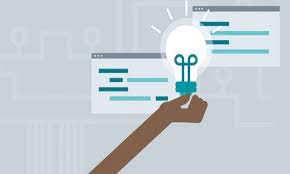 Trình bày các sự việc theo 
trình tự hợp lí
Nêu ý nghĩa của trai nghiệm đối với bản thân.
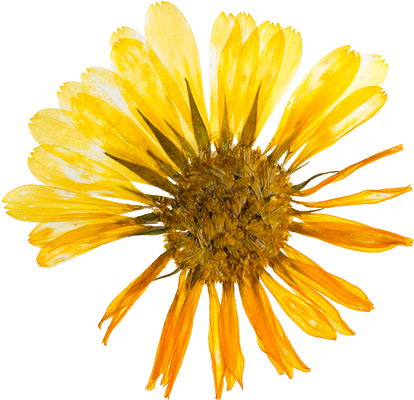 Bài văn phải đảm bảo bố cục 3 phần.
III. Thực hành
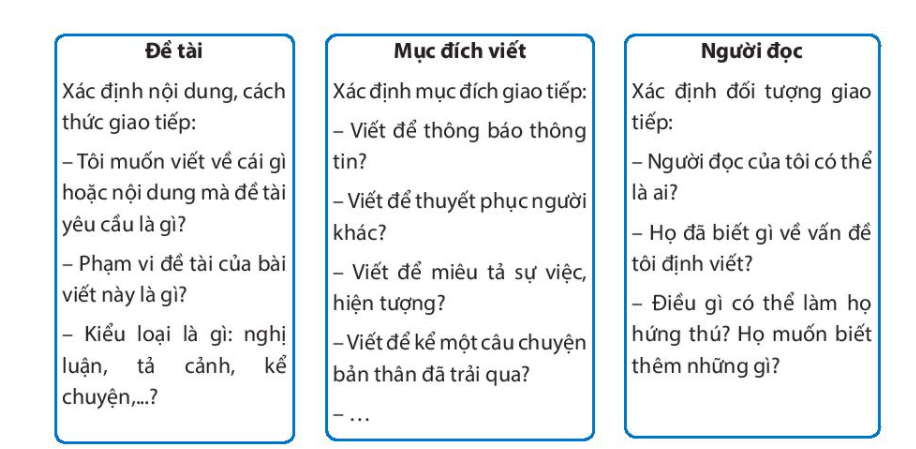 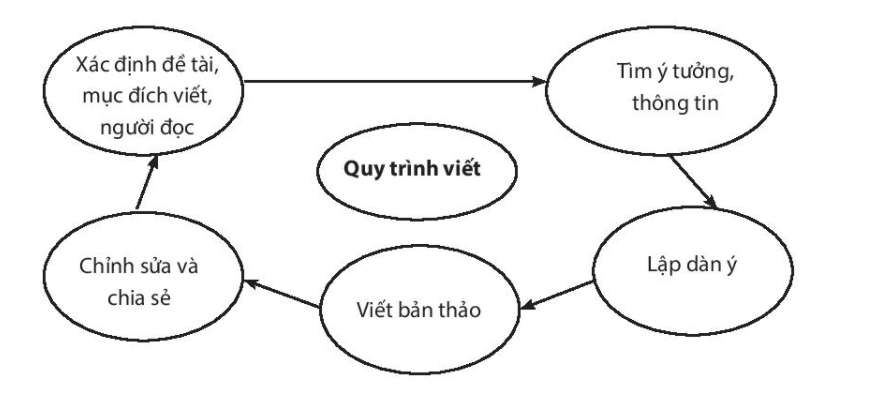 III. Thực hành
1. Bước 1: Chọn lựa đề tài
2. Bước 2: Tìm ý
PHIẾU TÌM Ý
Phiếu ghi chép: Câu chuyện về trải nghiệm của tôi
Tôi muốn kể câu chuyện gì? Kể cho ai nghe?
…………………………………………………………………………………....................
Chuyện xảy ra ở đâu, khi nào?
…………………………………………………………………………………....................
Những sự kiện gì mà tòi còn nhớ?
…………………………………………………………………………………...................
Cảm xúc, suy nghĩ của tói lúc đó thế nào?
…………………………………………………………………………………...............
Sự việc đã xảy ra có ý nghĩa gì với tôi?
………………………………………………………………………………….
Thực hành
Mở bài: Giới thiệu câu chuyện.
Lập dàn ý
Thân bài: Kể lại diễn biến của câu chuyện theo trình nhất định.
Kết bài: Nêu cảm nghĩ về câu chuyện  vừa kể.
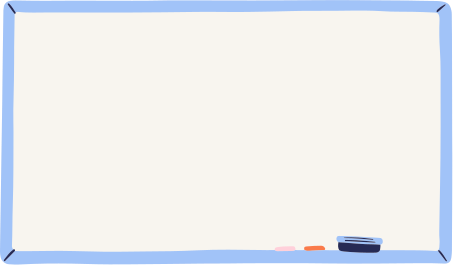 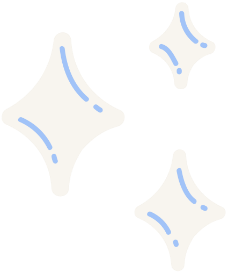 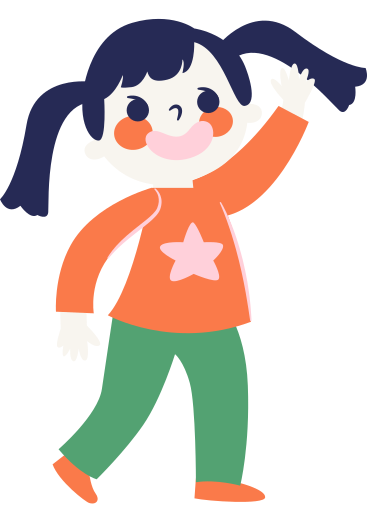 VIẾT BÀI
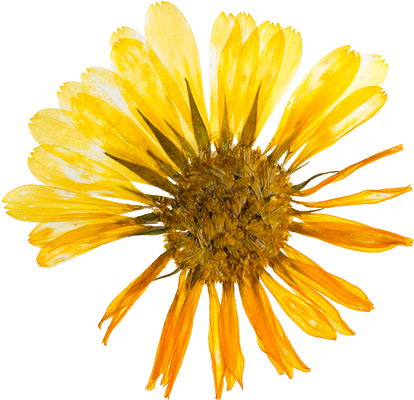 Bảng kiểm bài viết kể lại trải nghiệm của bản thân
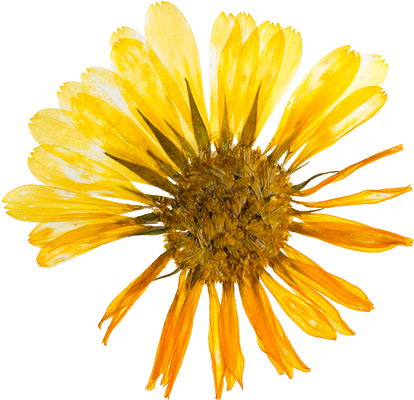 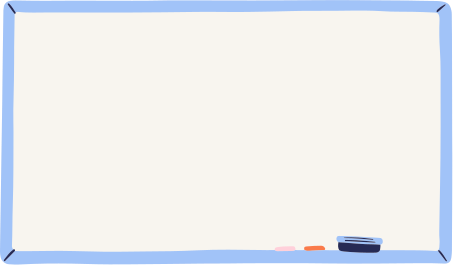 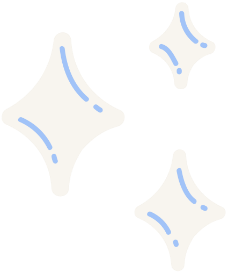 HƯỚNG DẪN VỀ NHÀ
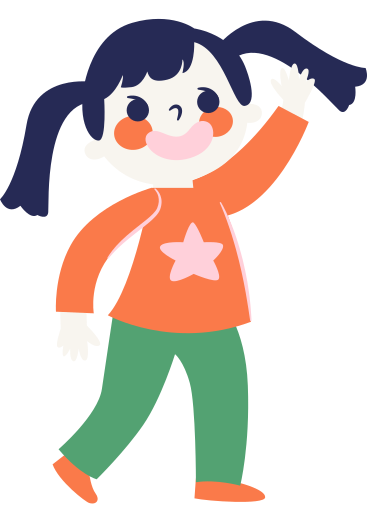 Hoàn thành bài viết.
Đọc trước bài: Nói và nghe Kể lại một trải nghiệm của bản thân
Cảm ơn các em đã chú ý lắng nghe bài giảng!
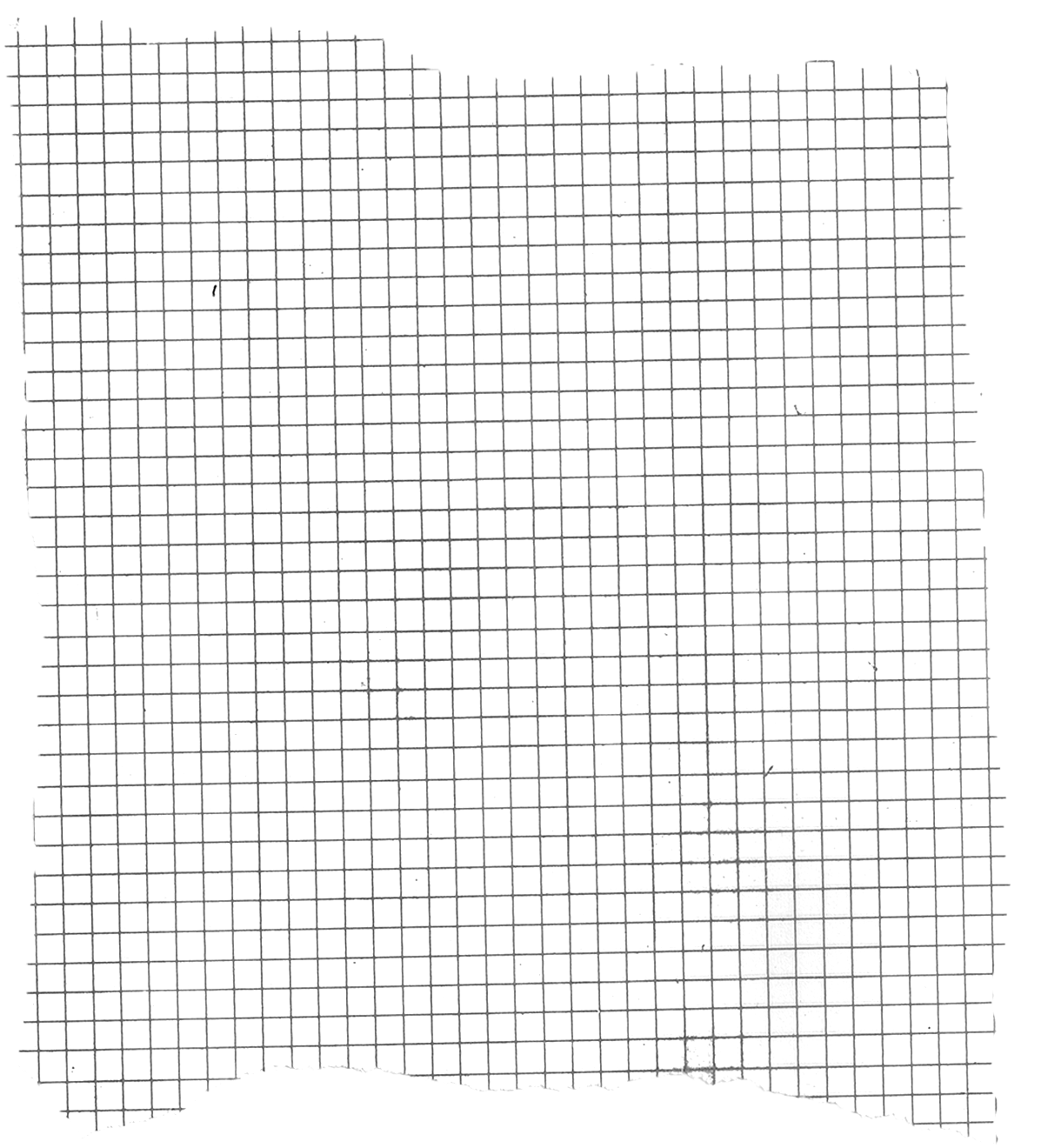 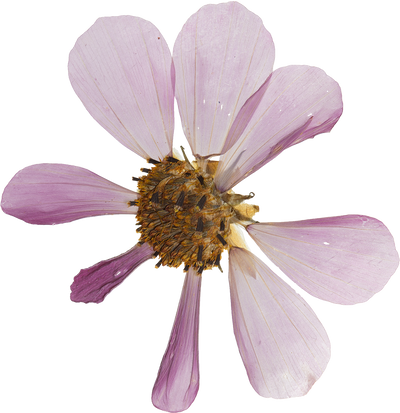 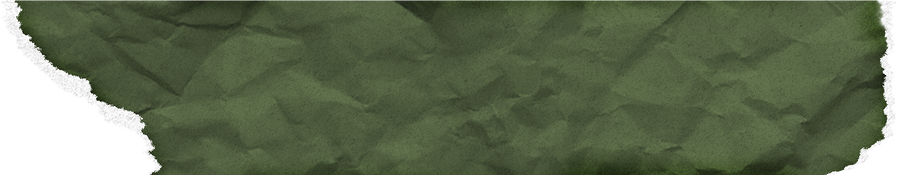 Love always, Bianca